Alternative & Augmentative Communicationfor Android OS
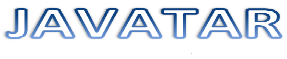 By
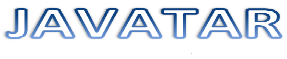 Coşkun ŞAHİN

Gökhan OĞUZ

Evren PALA
OUTLINE
Problem Definition
Motivation
Literature Survey
Our Solution
General Architecture
What We Have Done So Far?
Future Work Plan
Questions
Problem Definition
Speech disability

Drawbacks of sign language

Lack of AAC solutions for Turkish
MOTIVATION
Project benefits to speech-impaired people
		Technology for a better life…

Development in Android platform 
		Becoming more widespread every day…

Providing TTS technology for Turkish
		Why do not we have?
Literature Survey
Latest AAC solutions in the advanced countries

                                         







	    iOS AAC application             	                 ECO[2]
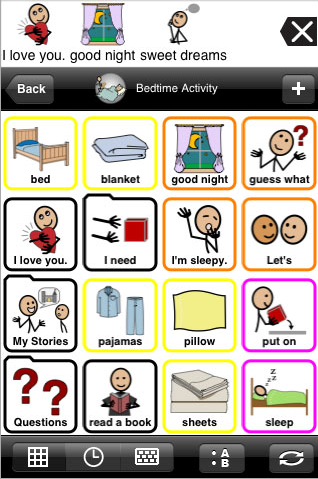 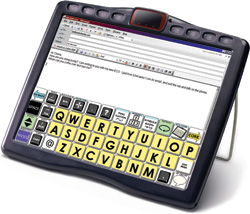 Literature Survey
How does AAC-Droid differ from the others?

Problem of state-of-art systems
Do not exist for Turkish language

Problems of Turkish AAC products
Do not exist any solution on Android platform
Can not be called as “state-of-art”

Potential users
OUR SOLUTION
System Features

Designed for Android OS 2.2 or higher versions

Accepts only Turkish language

Provides real time communication

Image-to-speech option with text-to-speech

Extendible image library
OUR SOLUTION
Technology

Java Programming Language

Eclipse Platform

Android SDK

Android Virtual Device Manager

MySQL DBMS

SQLite
GENERAL ARCHITECTURE
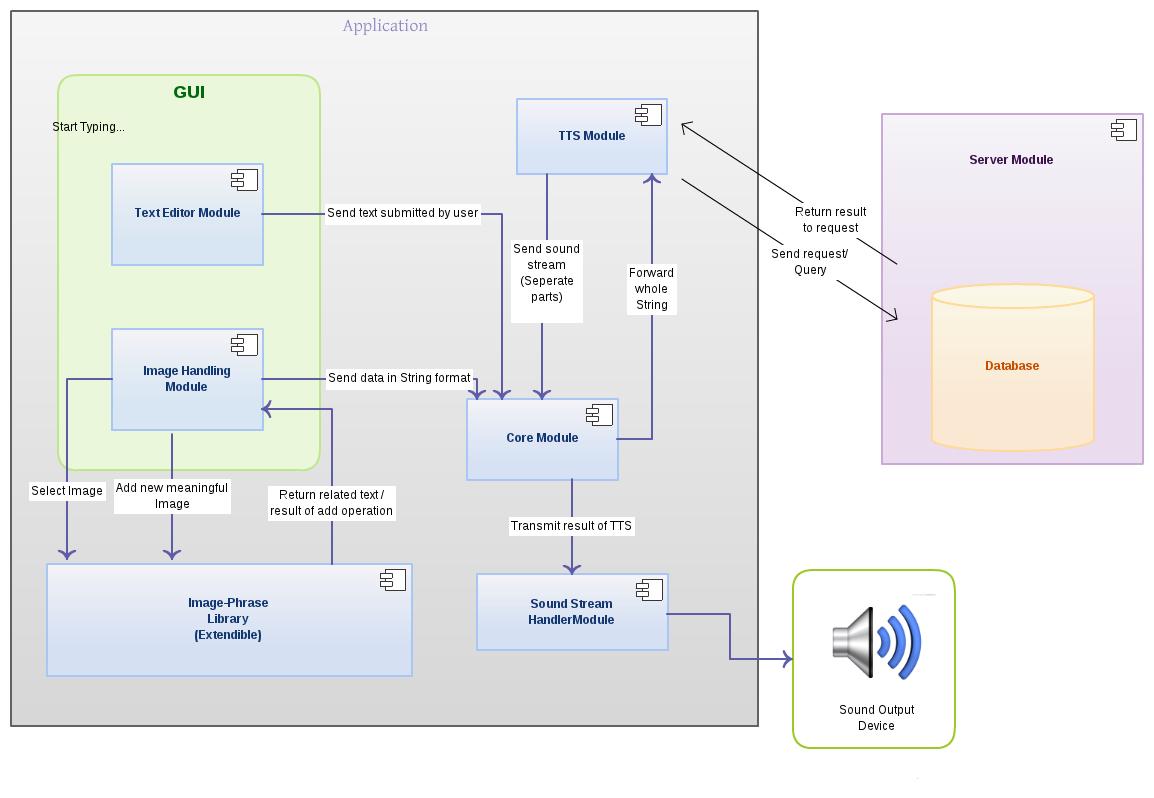 GENERAL ARCHITECTURE
Text-to-Speech







				TTS System
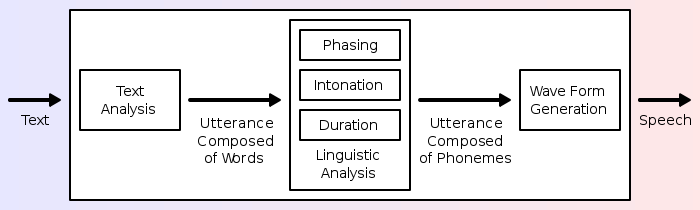 What We Have Done So Far?
System Architectural Design

Google TTS API  

GUI implementation
What We Have Done So Far?
Graphical User  Interfaces
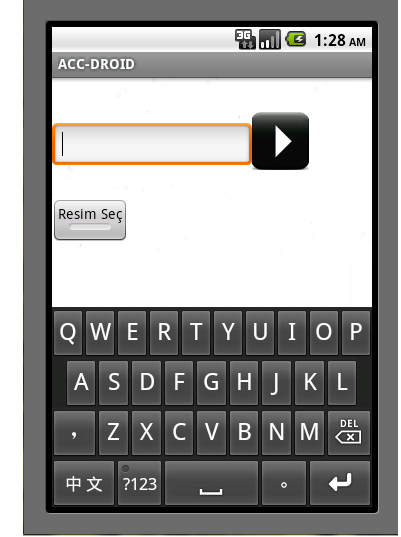 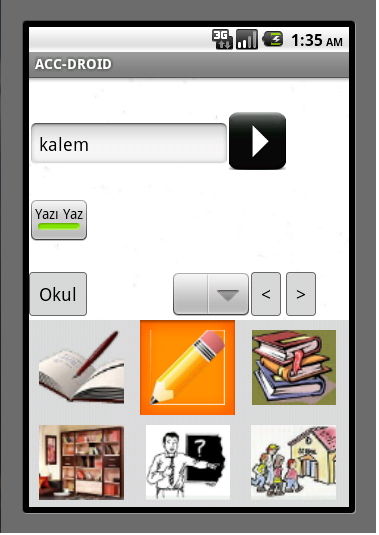 Future Plan
GUI improvement

TTS implementation

Server implementation

Database design

Testing
ANY QUESTION
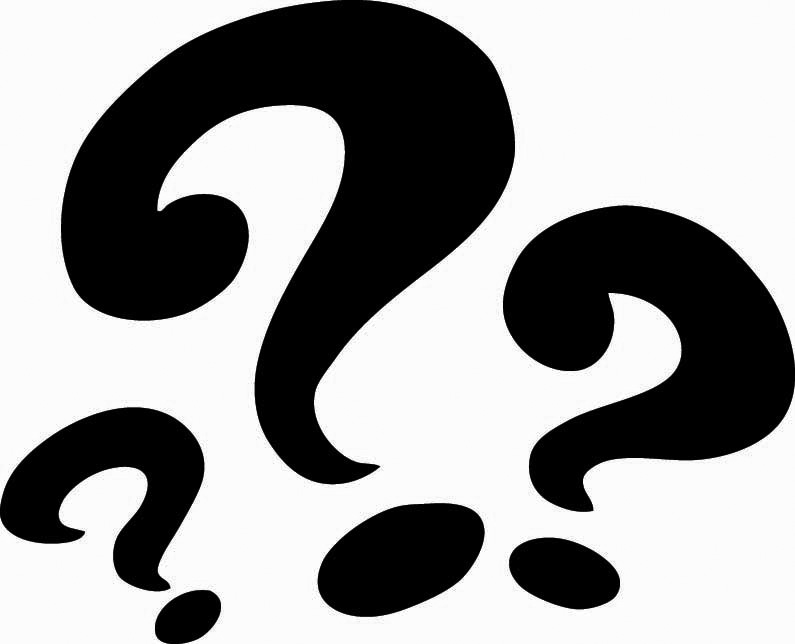